Verbs 
in Present Continuous
Interactive Picture Quiz
 for 2 - 4 Formers
Автор:
Ольга Михайловна Степанова
учитель английского языка 
МБОУ «Цивильская СОШ №1 
имени Героя Советского Союза М.В. Силантьева»
города Цивильск Чувашской Республики

2016
Is the Monkey walking or riding?
He is walking!
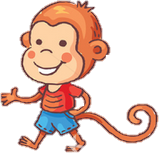 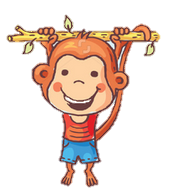 Is the Monkey running  or hanging?
He is hanging!
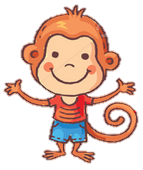 Is the Monkey standing  or 
skiing?
He is standing!
Is the Monkey pulling or skating?
He is pulling!
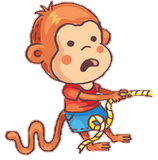 Is the Monkey shooting or throwing?
He is throwing!
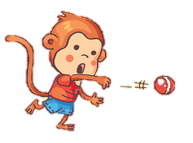 Is the Monkey pushing or dropping?
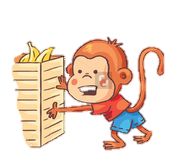 He is pushing!
Is the Monkey jumping or driving?
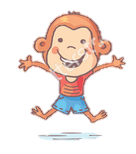 He is jumping!
Is the Monkey eating or holding?
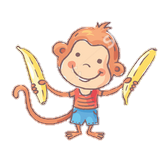 He is holding!
Is the Monkey sleeping or singing?
He is sleeping!
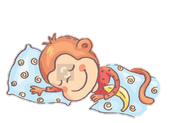 Is the Monkey skating or sitting?
He is sitting!
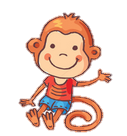 Is the Monkey flying or swimming?
He is swimming!
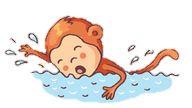 Is the Monkey eating or painting?
He is painting!
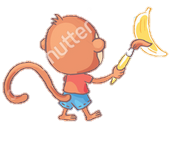 Is the Monkey crawling  or  climbing?
He is climbing!
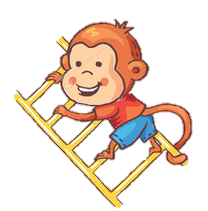 Well done!
The End
Источник: 
Изображения  для презентации взяты на сайте   http://yandex.ru  Условия использования сайта https://yandex.ru/legal/fotki_termsofuse/